RemoteUI
JavaFX Client
Die Desktop-Lösung für das Cross-Plattform Framework
Daniel Mai & Henrik Wirth
Betreuer: Daniel Thommes
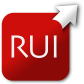 Was ist RemoteUI?
Server
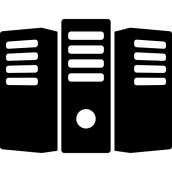 Clients
RemoteUI Framework
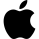 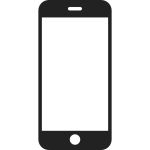 1
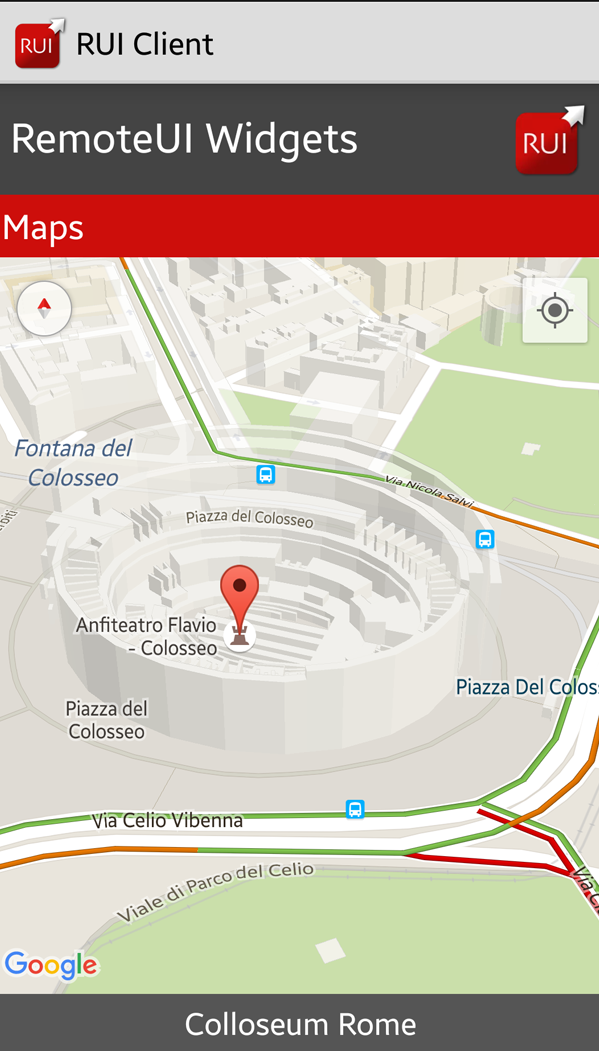 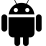 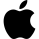 RemoteUI Protokoll
Request
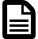 RemoteUI Framework
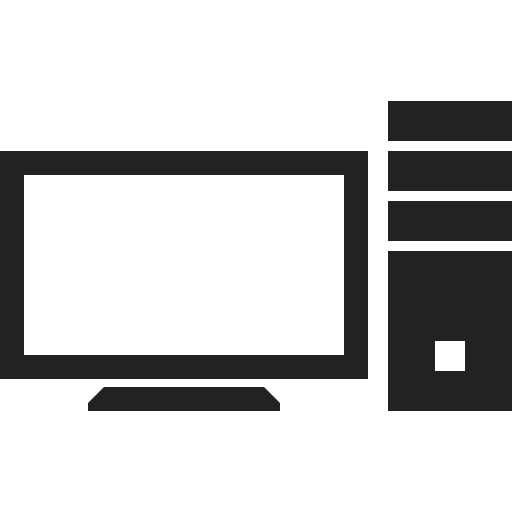 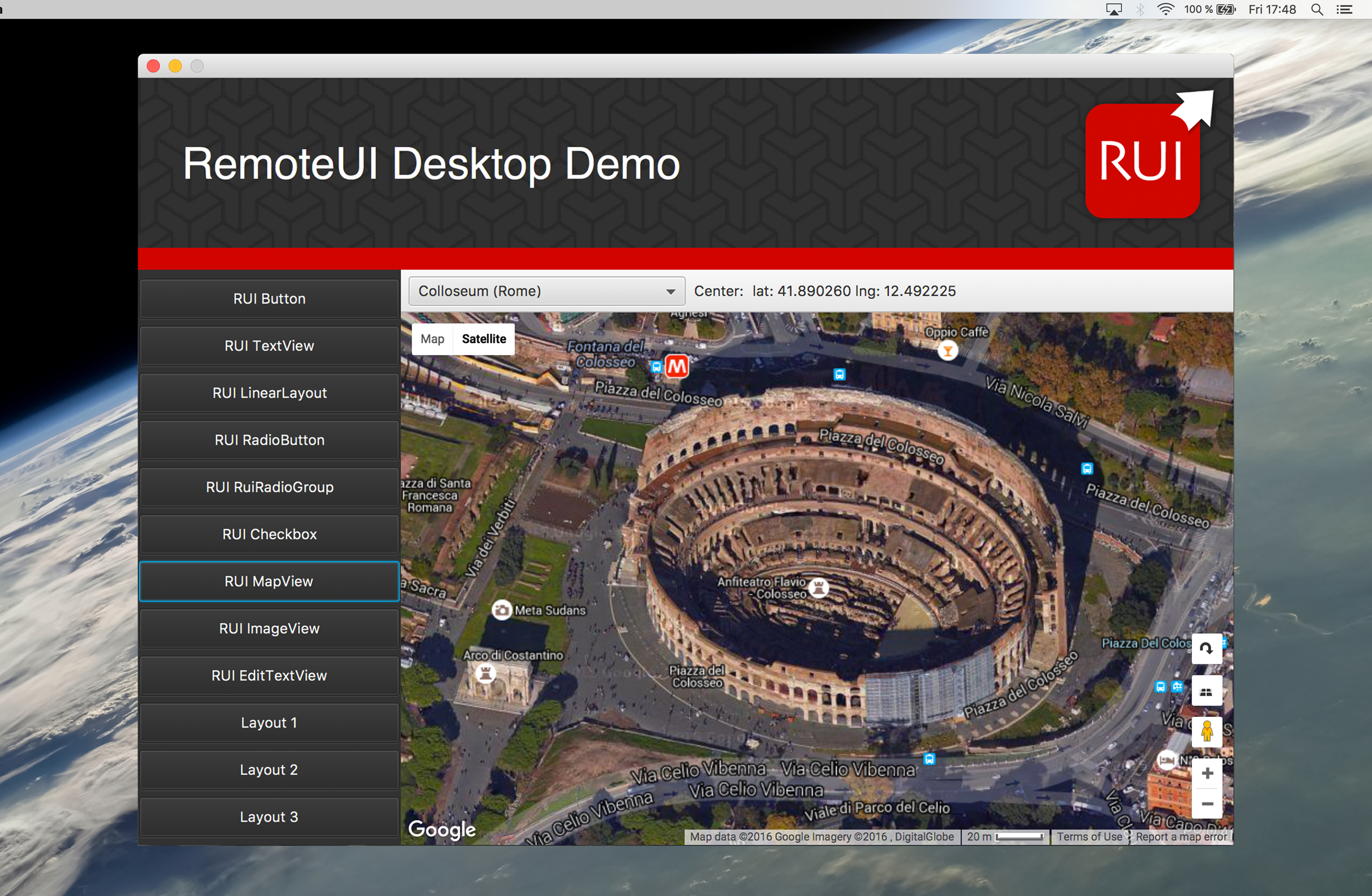 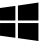 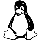 Projekt JavaFX Client
Rui2JavaFXConverter
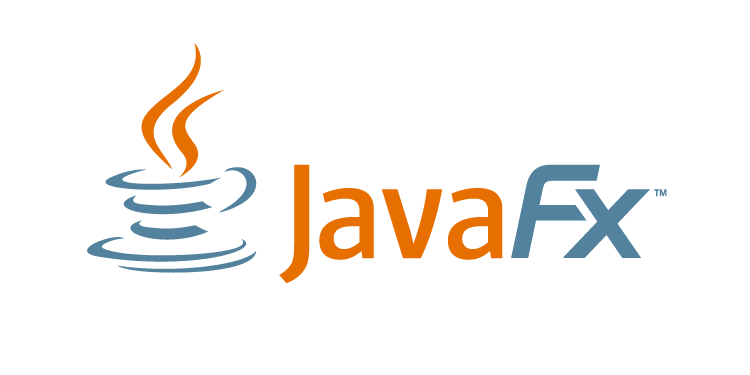 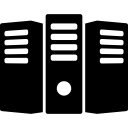 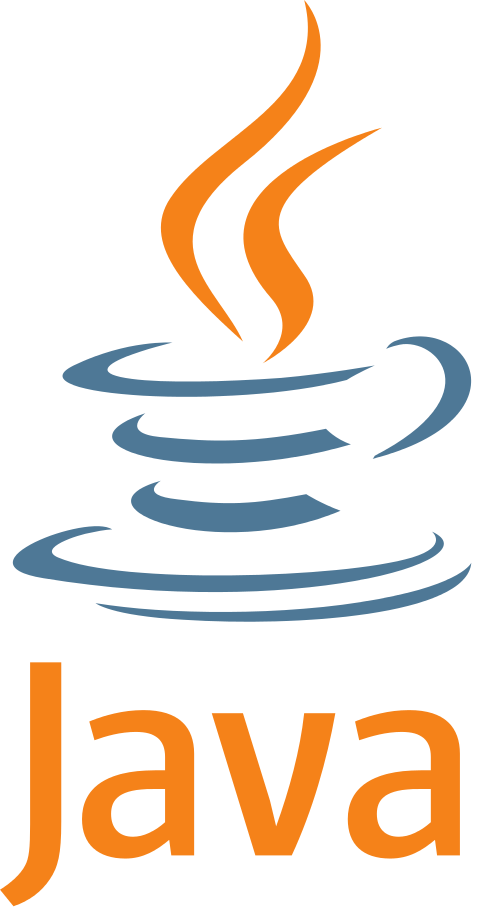 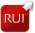 Protokoll
Konvertierung
2
Einarbeitung in fremdes Projekt
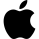 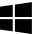 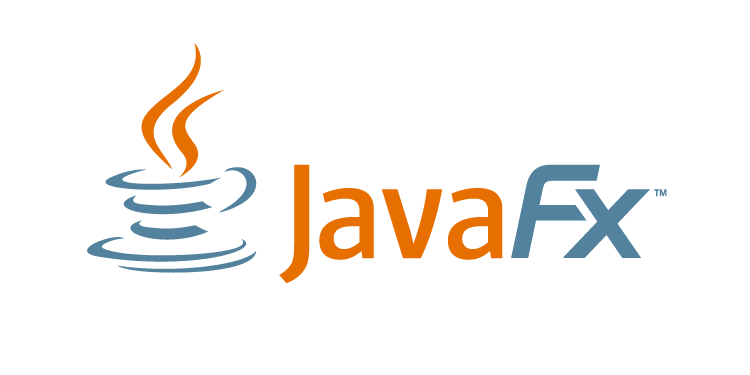 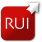 Projektverlauf
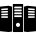 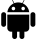 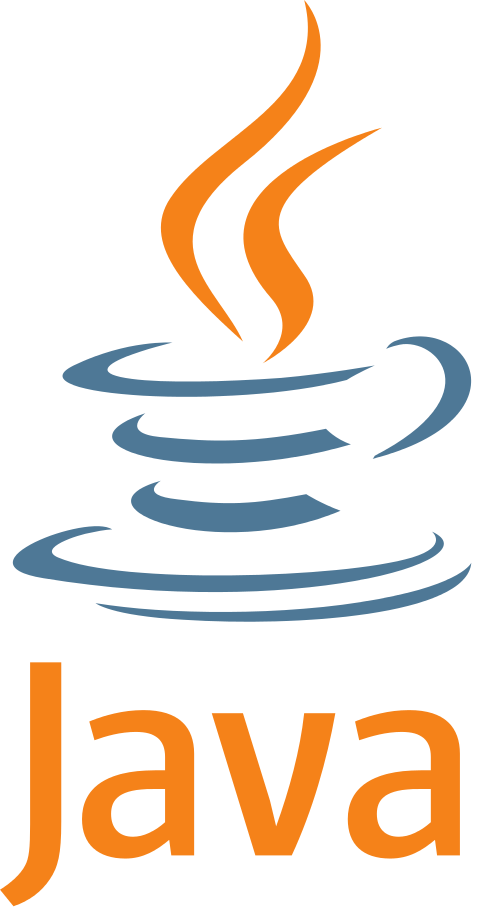 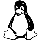 ?
?
?
?
?
?
3
JavaFX
Button
RuiLinear
Layout
Converter
RuiObject
RuiProtokoll
RuiButton
Erste Versuche einzelne Elemente umzusetzen
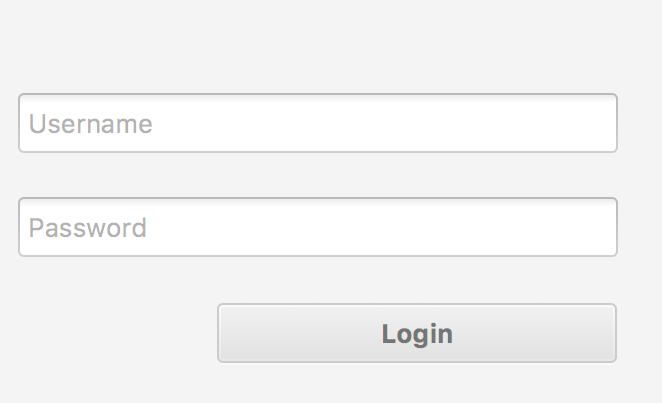 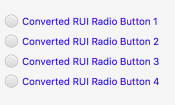 Wir brauchen eine Testumgebung
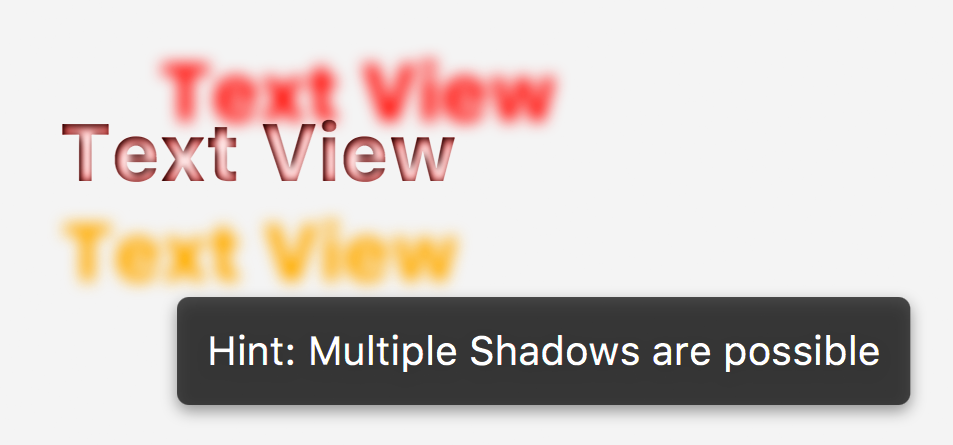 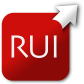 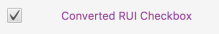 ImageView
4
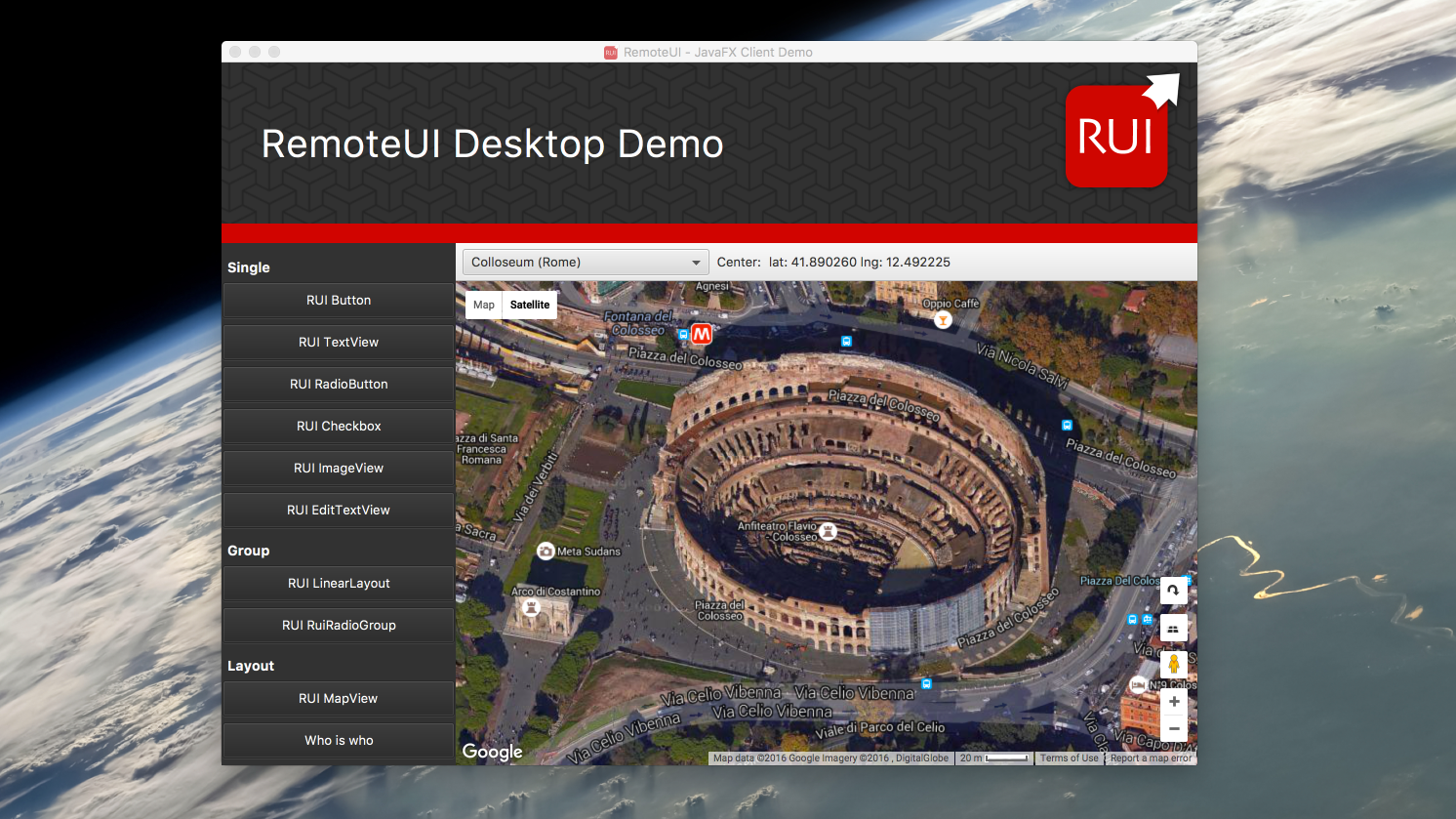 Lösung
Erstellen einer statischen Oberfläche


Testdaten generieren in unseren „Testfactories“


Modulare Generierung von Testobjekten unabhängig von der Konvertierung
5
Mehrfache Umstrukturierung des Projekts
Hierarchie von RemoteUI stimmt nicht mit der von JavaFX überein
UML-Klassendiagramme um Überblick zu verschaffen


Welches JavaFX-Objekt kommt dem des RUI am nächsten?


Setzen der Objekteigenschaften anhand des Grundtyps

Konvertierung der Objekte baut aufeinander auf
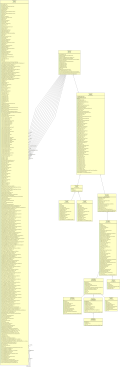 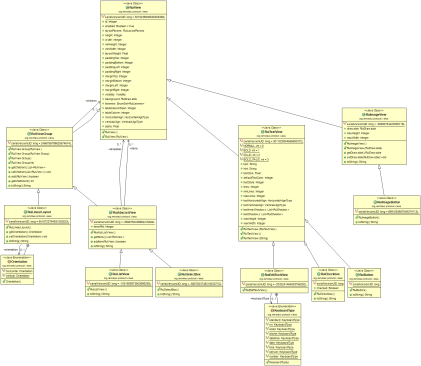 6
Abweichende & nichtvorhandene Eigenschaften
RUI – LinearLayout / JavaFX
LinearLayout.orientation = vertical;


new VBox();
LinearLayout.orientation = horizontal;


new HBox();
7
Technik & Workflow
Lerneffekt
Eclipse
 Git
 Onlinesitzung (Teamviewer/Skype)
Reindenken in fremdes Projekt
Zusammenarbeit / Projektmanagement
Allgemeine Programmierskills
Quellen
www.remoteui.org
docs.oracle.com/javase/8/javafx/api/
docs.oracle.com/javase/8/docs/api/
8
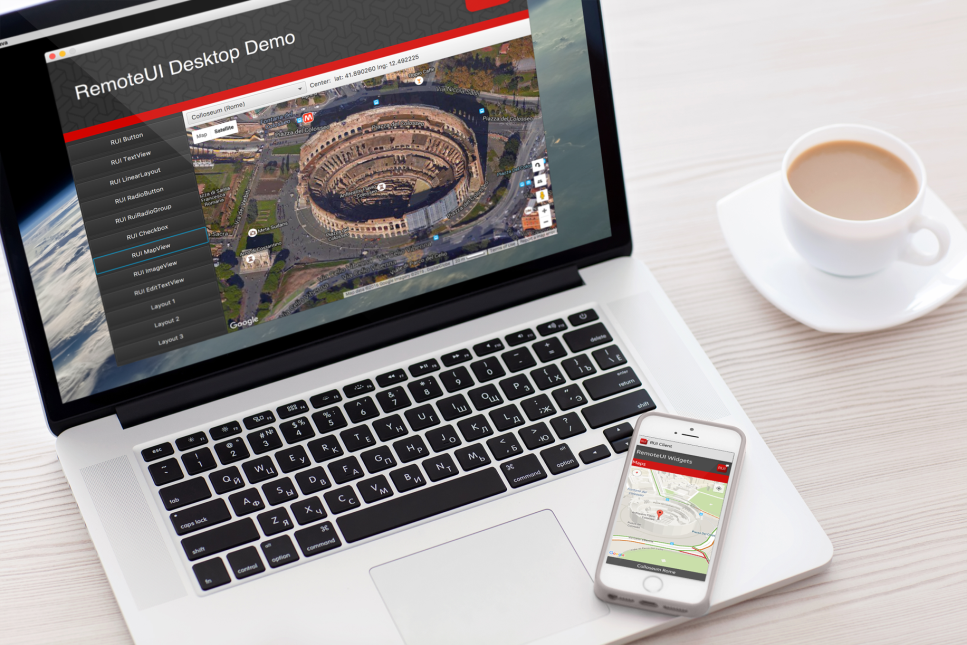 9